স্বাগতম
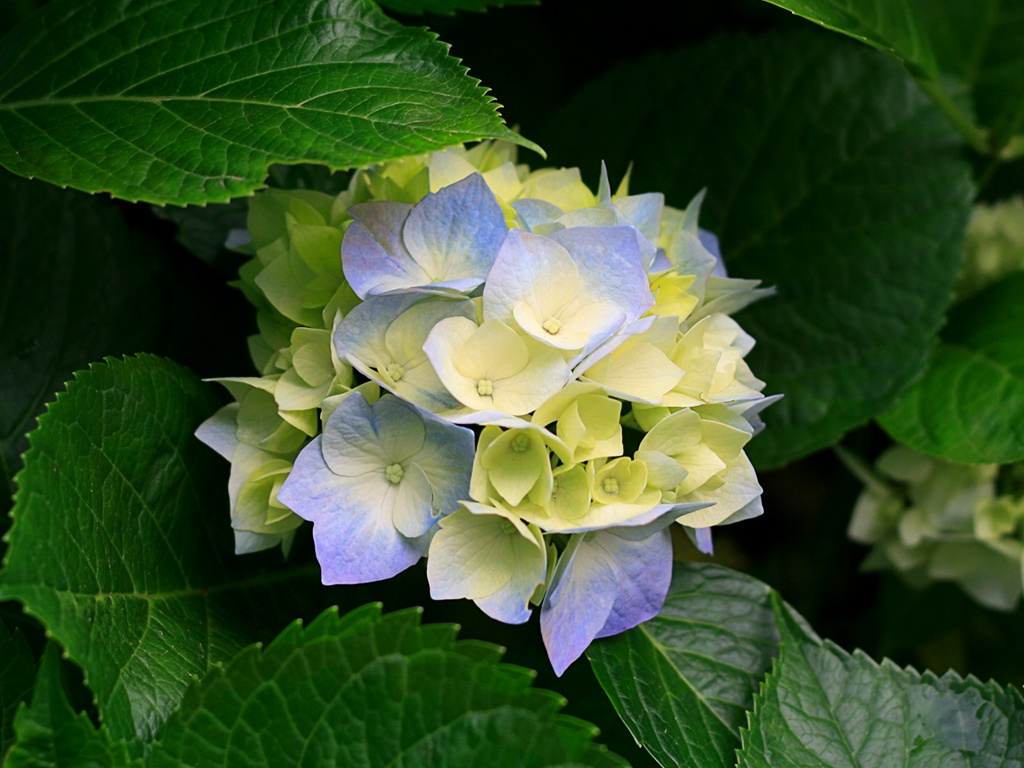 শিক্ষক পরিচিতি
মোছাম্মাদ রোখশানা বেগম
               সিনিয়র শিক্ষক 
      বুরুঙ্গা ইকবাল আহমদ উচ্চ বিদ্যালয় ও কলেজ         
         ওসমানি নগর,সিলেট 
          মোবাইল নম্বর-০১৭১০৮০৯৫৬৬
         ই-মেইল-rukshana443696@gmai.com
পাঠ পরিচিতি
শ্রেণিঃ ৯ম 
বিষয়ঃবাংলা ১মপত্র 
শিক্ষার্থী সংখ্যাঃ ৮০
সময়ঃ ৪৫ মিনিট ।
১৪-০2-২০20
পাঠ পরিকল্পনা
শিখনফল
এই পাঠে শিক্ষার্থীরা—
১। কবি পরিচিতি বলতে পারবে ।
২।গ্রাম বাংলার পরিবেশ ব্যাখ্যা করতে  পারবে।
৩।একজন পল্লী মায়ের সন্তান স্নেহের হৃদয়ের আকুতিগুলো ব্যাখ্যা করতে  পারবে।
৪। কবিতাটির মূল বক্তব্য ব্যাখ্যা করতে পারবে ।
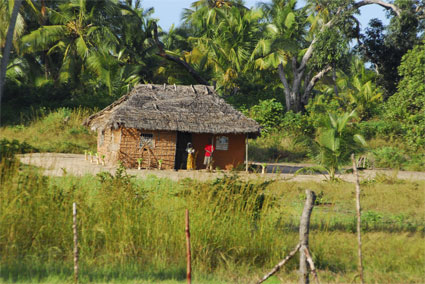 আজকের পাঠঃ
পল্লিজননী
                      জসীম উদ্দীন
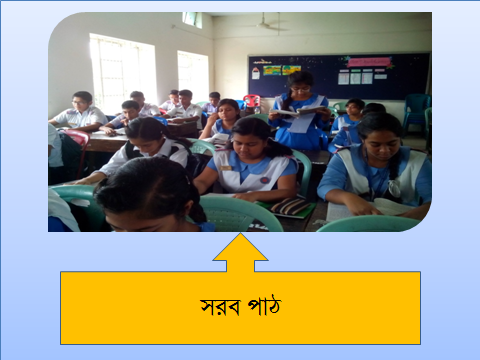 জম্মঃ ১৯০৩ সালের ৩০শে অক্টোবর
মৃত্যুঃ১৯৭৬ সালের ১৪ই মার্চ,ঢাকায়
জম্মস্থানঃ ফরিদপুর।তাম্মুলখানা গ্রাম
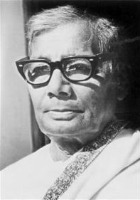 পুরস্কারঃ ১৯৭৬ সালে একুশে পদক,বিশ্বভারতী থেকে ডি,লিট ডিগ্রী
পিতাঃ আনসার উদ্দীন মোল্লা
পেশাগত জীবনে  শিক্ষক ও সরকারী কর্মচারী
কাব্যঃনকশীকাথাঁর মাঠ,সোজন বাদিয়ার ঘাট,রাখালী,হাসু,
শব্দার্থ ও টীকা
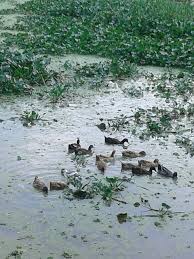 পচান
পচে গেছে এমন
নয়ন নীর
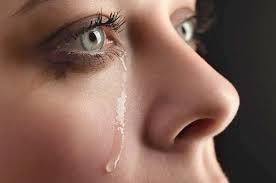 চোখের পানি
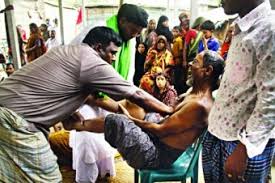 রহিম চাচার ফুঁ দিয়ে রোগী সুস্থ করার পদ্ধতি
রহিম চাচার ঝাড়া
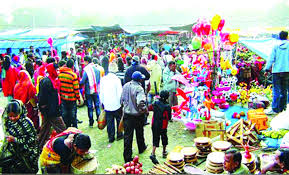 আড়ঙ্গের দিনে
মেলা/হাট/বাজারের দিনে
জোড়ায় কাজ

১। কবি জসিম উদ্দিন কে পল্লী কবি বলা হয় কেন ?
2। মা ছেলের কি কি বায়না পূরন করতে পারেনি ?
৩। ছেলে মার কাছ থেকে  কি কি কাজের অনুমতি আদায় করে নিয়েছিল ?
মূল্যায়ন
১। ছোট কুড়েঘরের বেড়ার 
ফাকেতে কি আসত ?
২। জসিম উদ্দিনের উল্লেখিত দুটি কাব্যের নাম বল ।
৩। নামাজের ঘরে মোমবাতি শব্দটি দ্বারা কি বলা হয়েছে।
4। কবর কবিতাটি কখন প্রকাশিত হয়েছিল ?
৫।জসীম উদ্দীনের ভ্রমনকাহিনী কোনটি ?
বাড়ির কাজ

১। সন্তানের প্রতি মায়ের ভালোবাসা অকৃত্রিম-আলোচনা কর।
২।পল্লীজননী কবিতার মূলবক্তব্য নিজের ভাষায় লিখ ।
ধন্যবাদ